«ВЧИТЕЛЬ РОКУ – 2017»
номінація «Музичне мистецтво»
Вчитель музичного мистецтва Козівської державної української гімназії ім. В. Герети
ЗДЕБ НАТАЛІЯ ВАСИЛІВНА

Педагогічний стаж -  12 років

Закінчила:

Тернопільське державне музичне училище ім. С. Крушельницької
(артист оркестру, ансамблю, викладач з кл. акордеона, керівник оркестру, ансамблю -1999р.)

Львівський національний університет ім. І. Франка (філософія, викладач – 2004р.)
Тернопільський національний педагогічний університет ім. В. Гнатюка (вчитель історії і правознавства- 2009р.)
Мої відзнаки
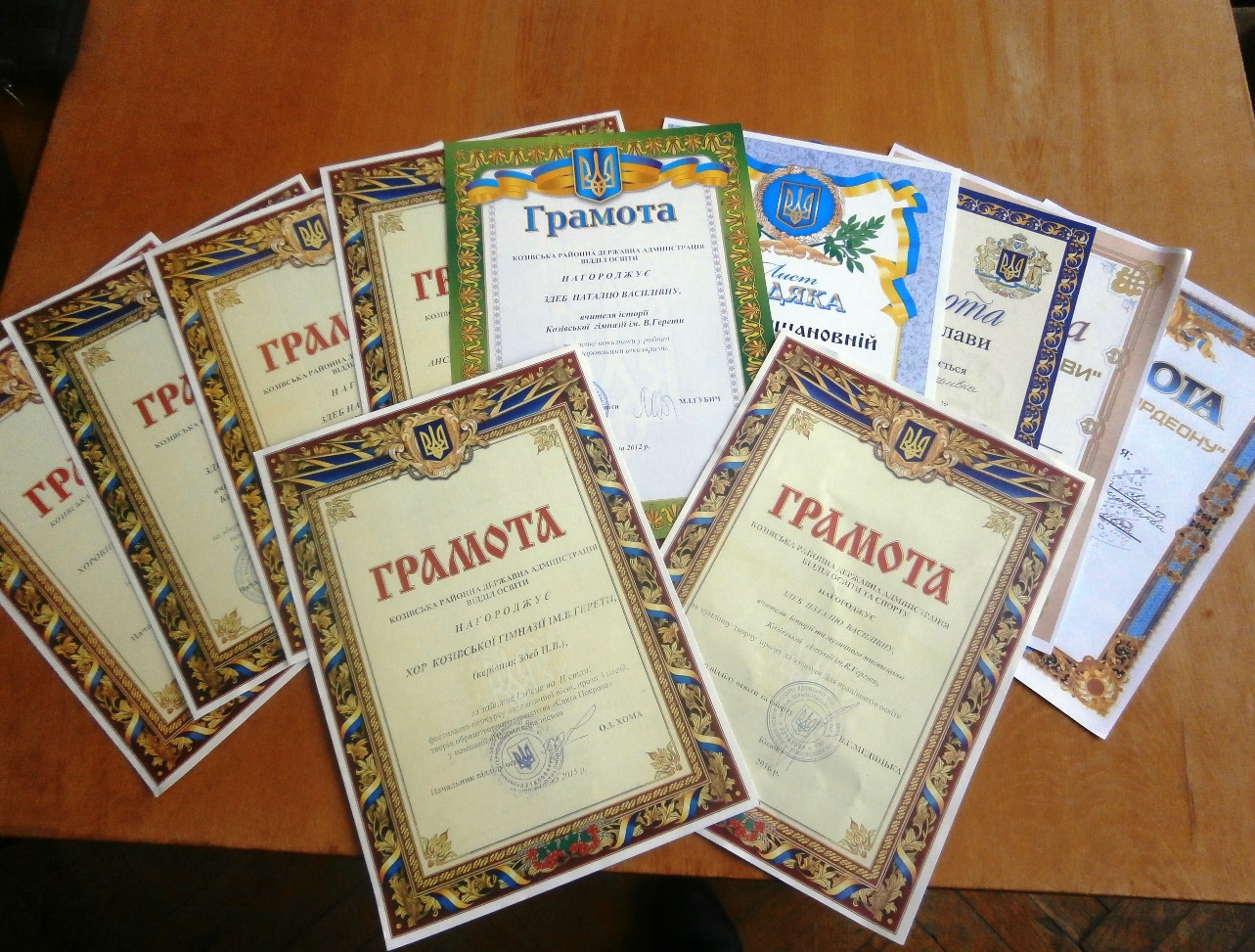 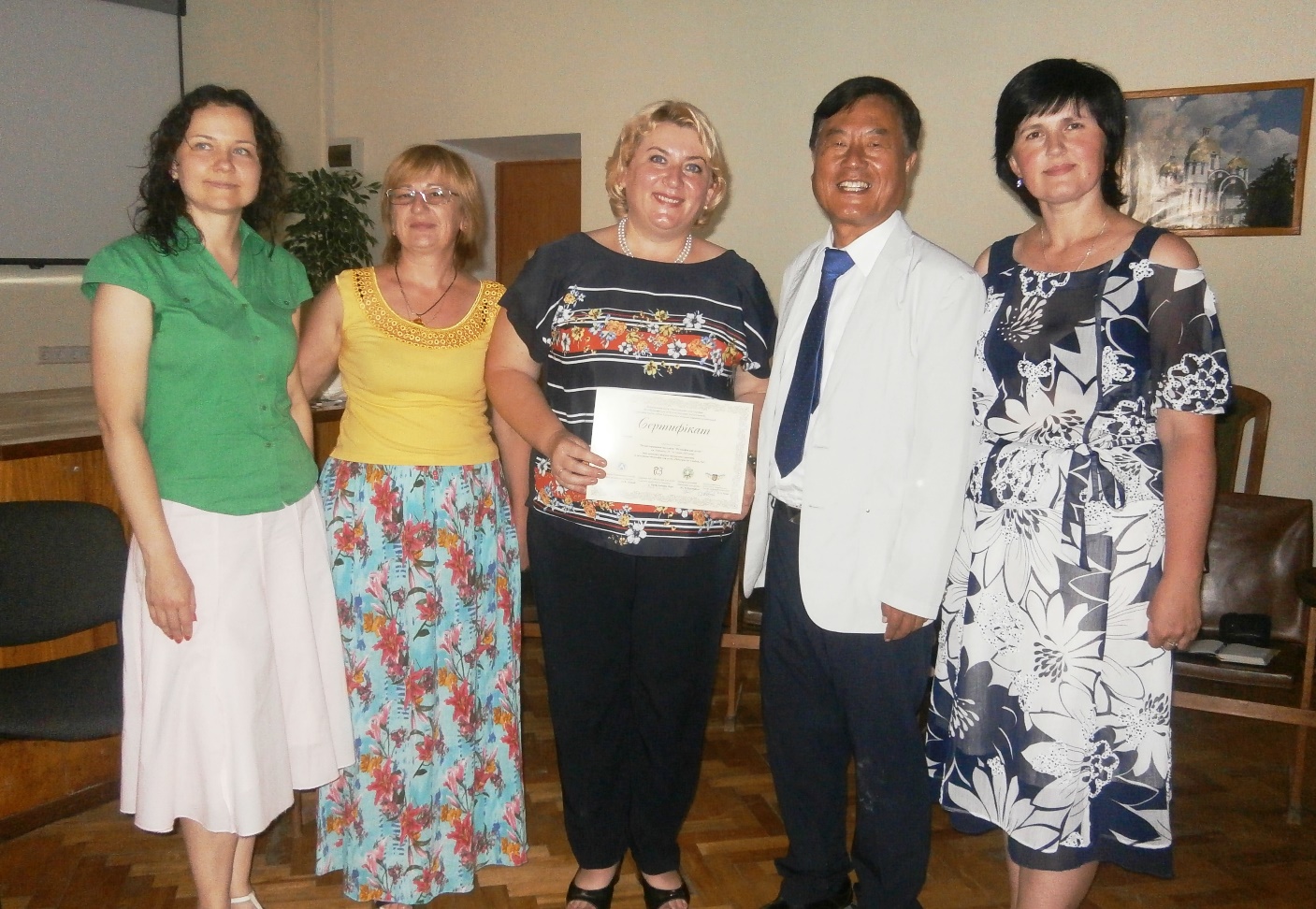 Елементарне 
музикування
Засвоєння 
музичних 
понять і 
термінів
Музичне
 сприймання
 та аналіз 
твору
Структурні 
компоненти 
 уроку
 музичного
 мистецтва
Вокальна
 імпровізація
Виконання 
пісень
Пластична 
імпровізація та 
фізкульт-
хвилинки
Проблемне питання
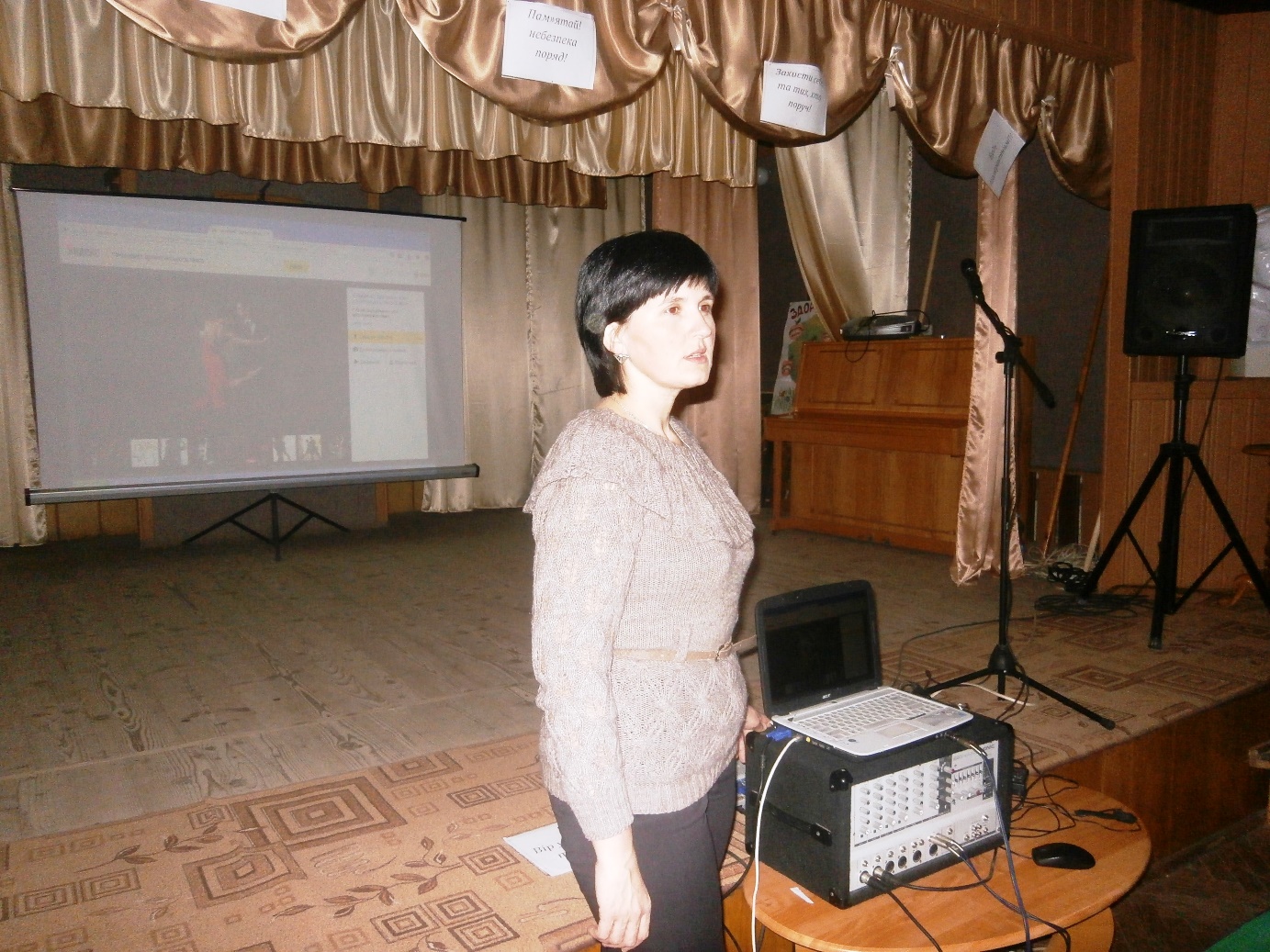 «Підвищення ефективності навчально-виховного процесу шляхом використання інтерактивних методів навчання»
Інтерактивні технології кооперативного навчання
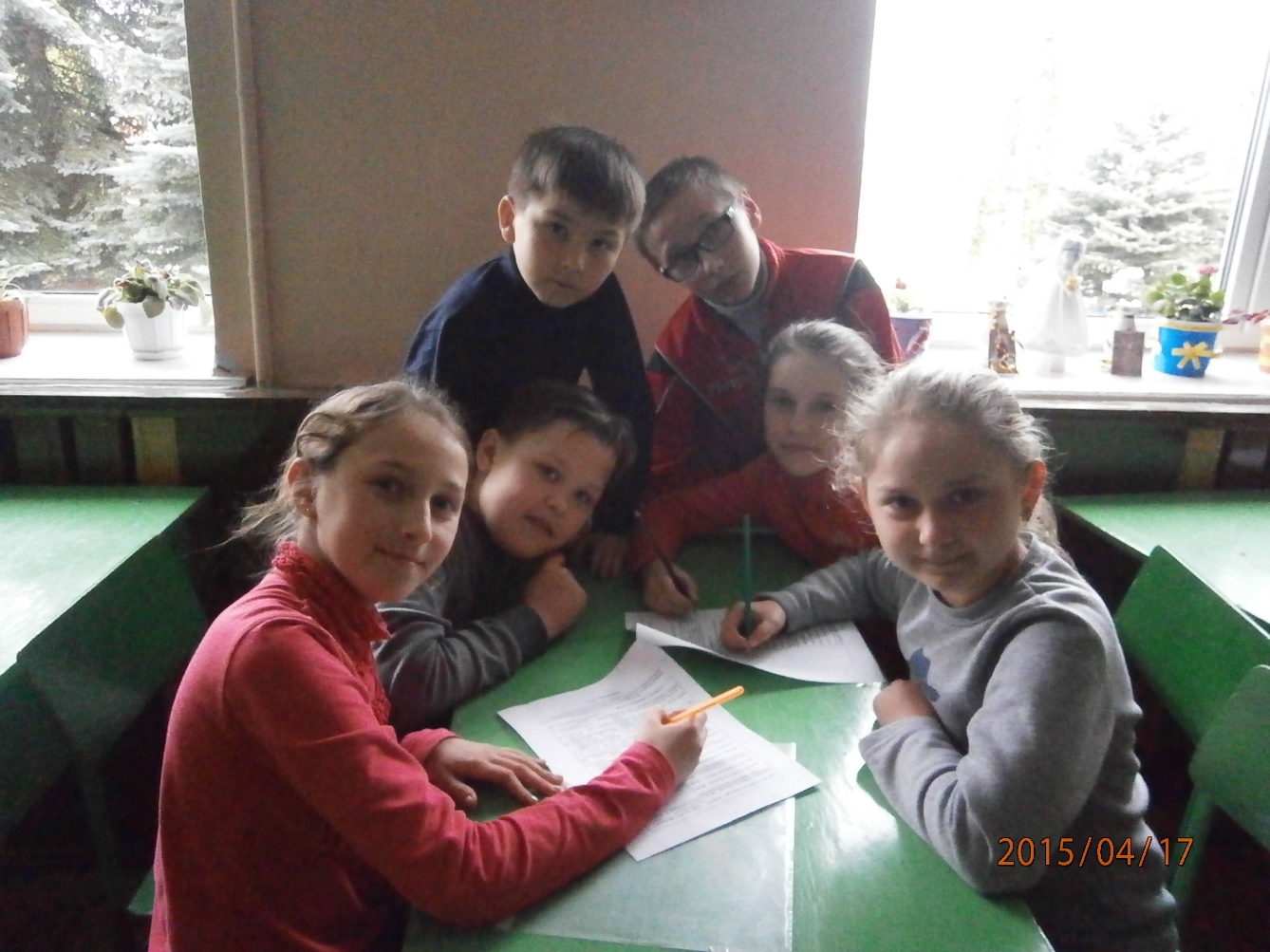 Робота в парах
Ротаційні трійки
Два-чотири-всі разом
Карусель
Робота в малих групах
Акваріум
Технології колективно-групового навчання
Обговорення проблеми в загальному колі
Мікрофон
Незакінчені речення
Мозковий штурм
Навчаючи - учусь
Ажурна пилка
Аналіз ситуації
Дерево рішень
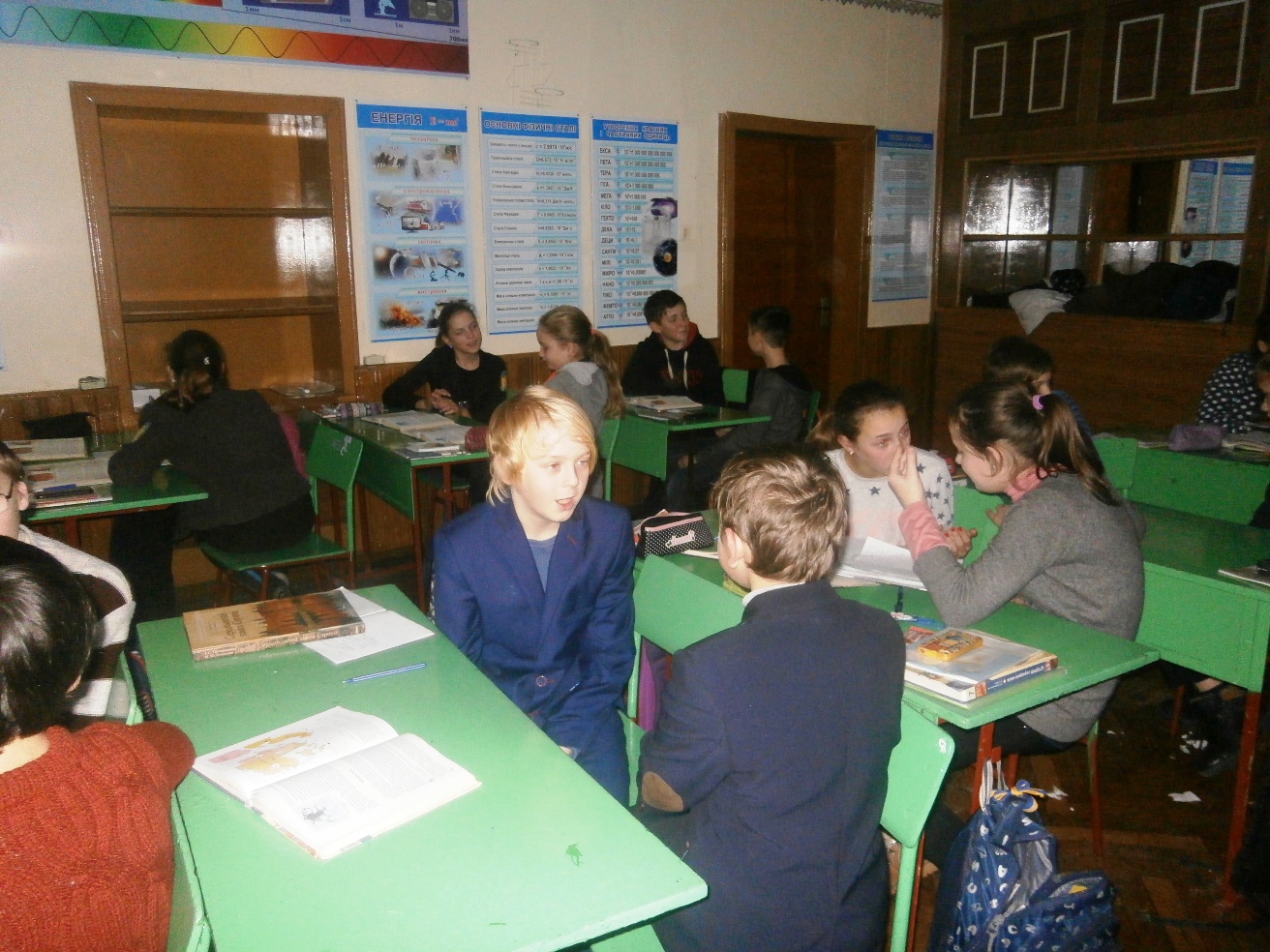 Технології ситуативного моделювання
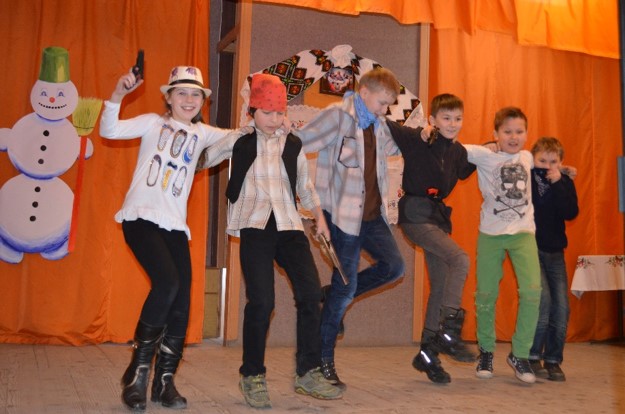 Симуляції або імітаційні ігри
Спрощене судове слухання
Громадські слухання
Розігрування ситуацій за ролями
Технології опрацювання дискусійних питань
Метод ПРЕС
Займи позицію
Зміни позицію
Неперервна шкала думок
Дискусія
Дискусія в стилі телевізійного ток-шоу
Оцінювальна дискусія
Дебати
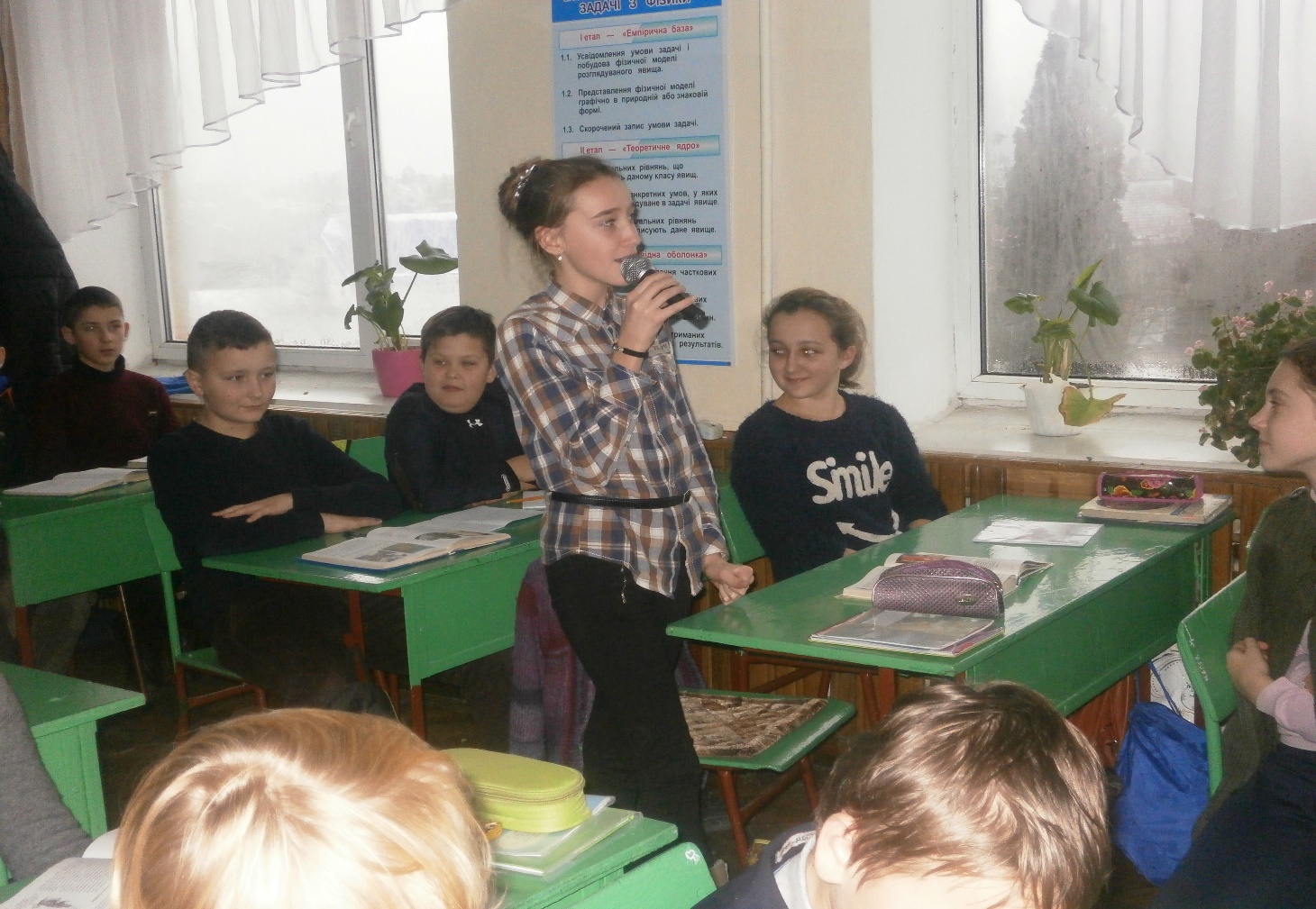 Музичні проекти
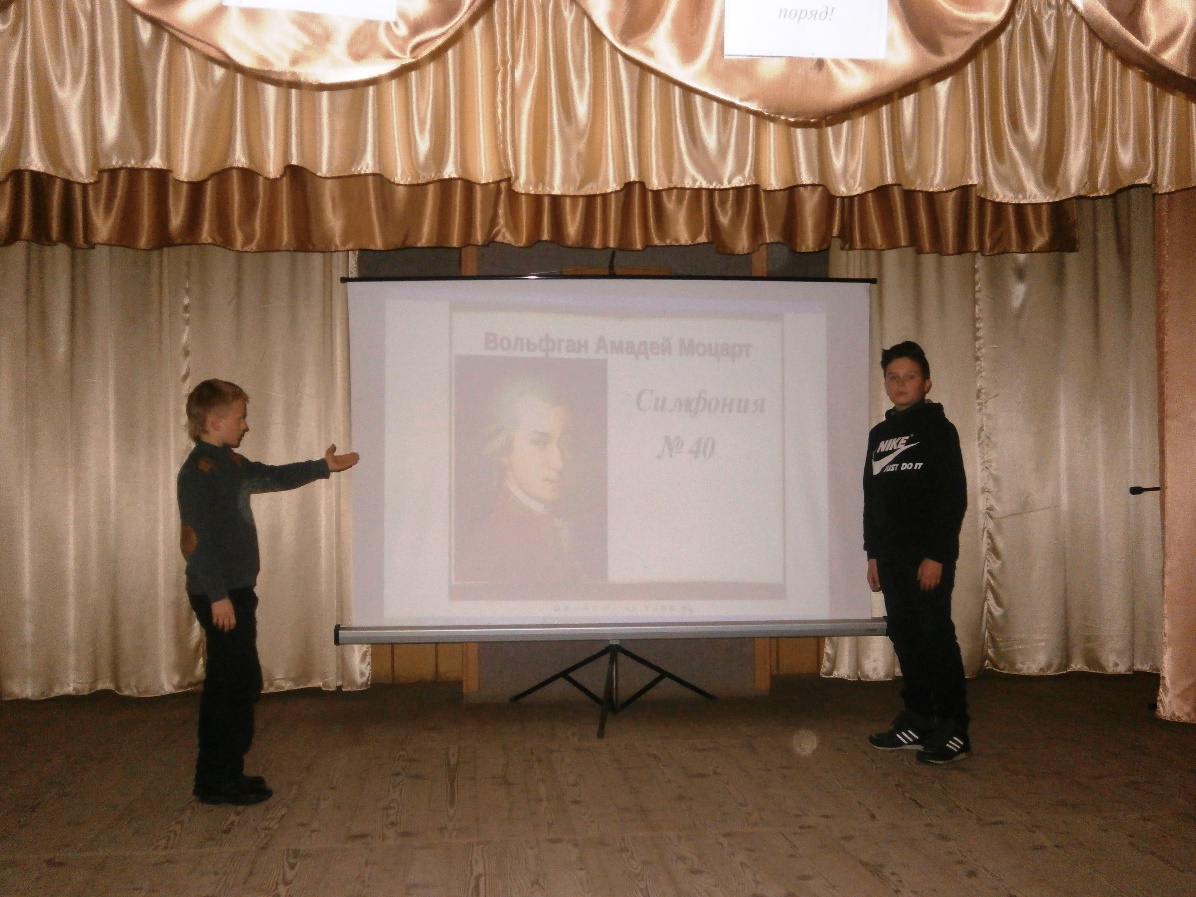 нестандартні заняття
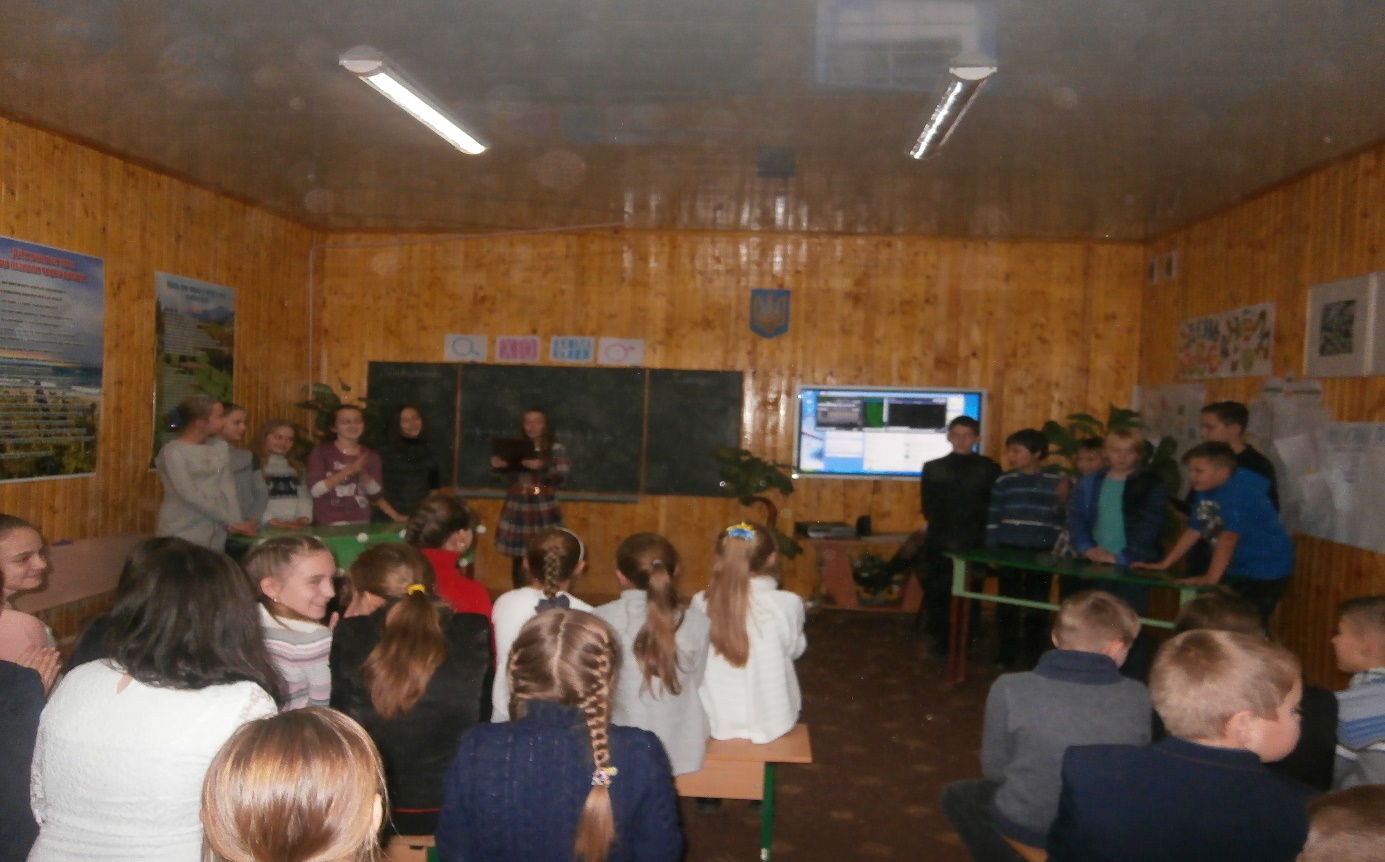 Модуль (урок)-концерт
Модуль (урок)-вікторина
нестандартні заняття
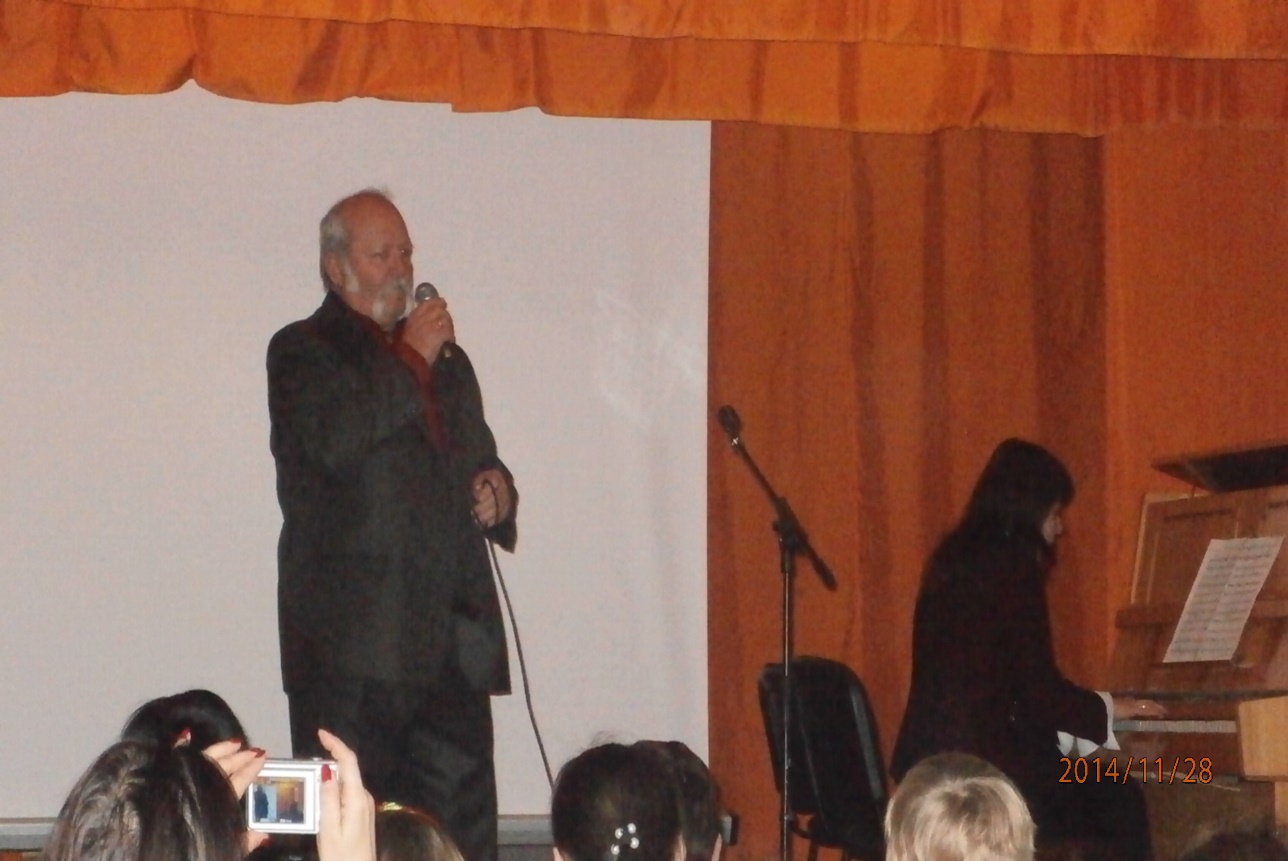 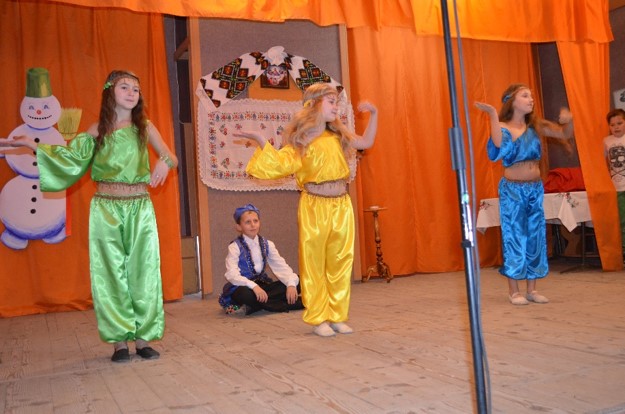 Модуль (урок)-концерт
Театралізований урок(модуль)
нестандартні заняття
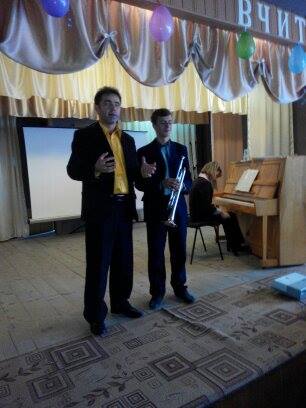 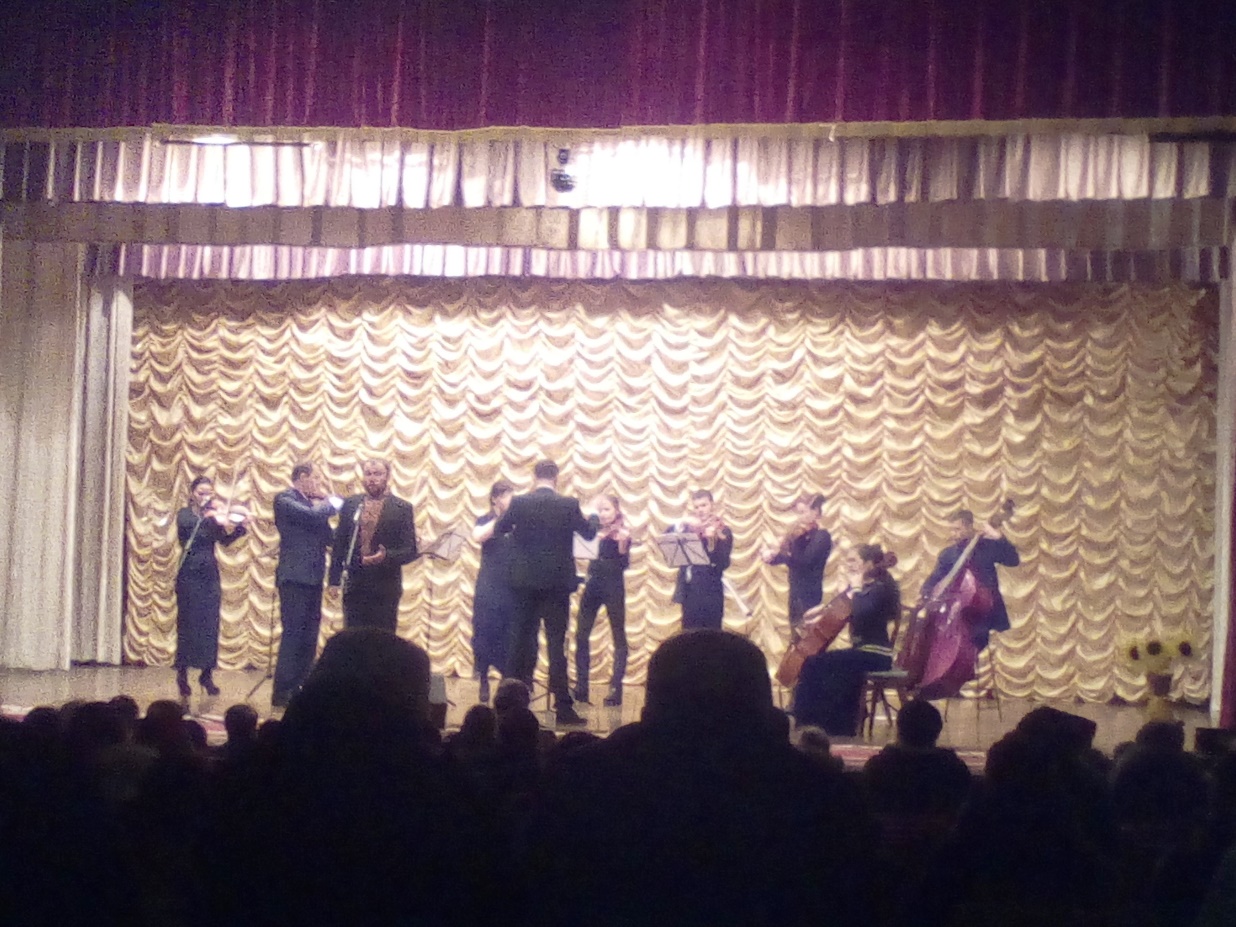 Відвідування концертів, театрів
Модуль (урок)-концерт
Мистецькі подорожі
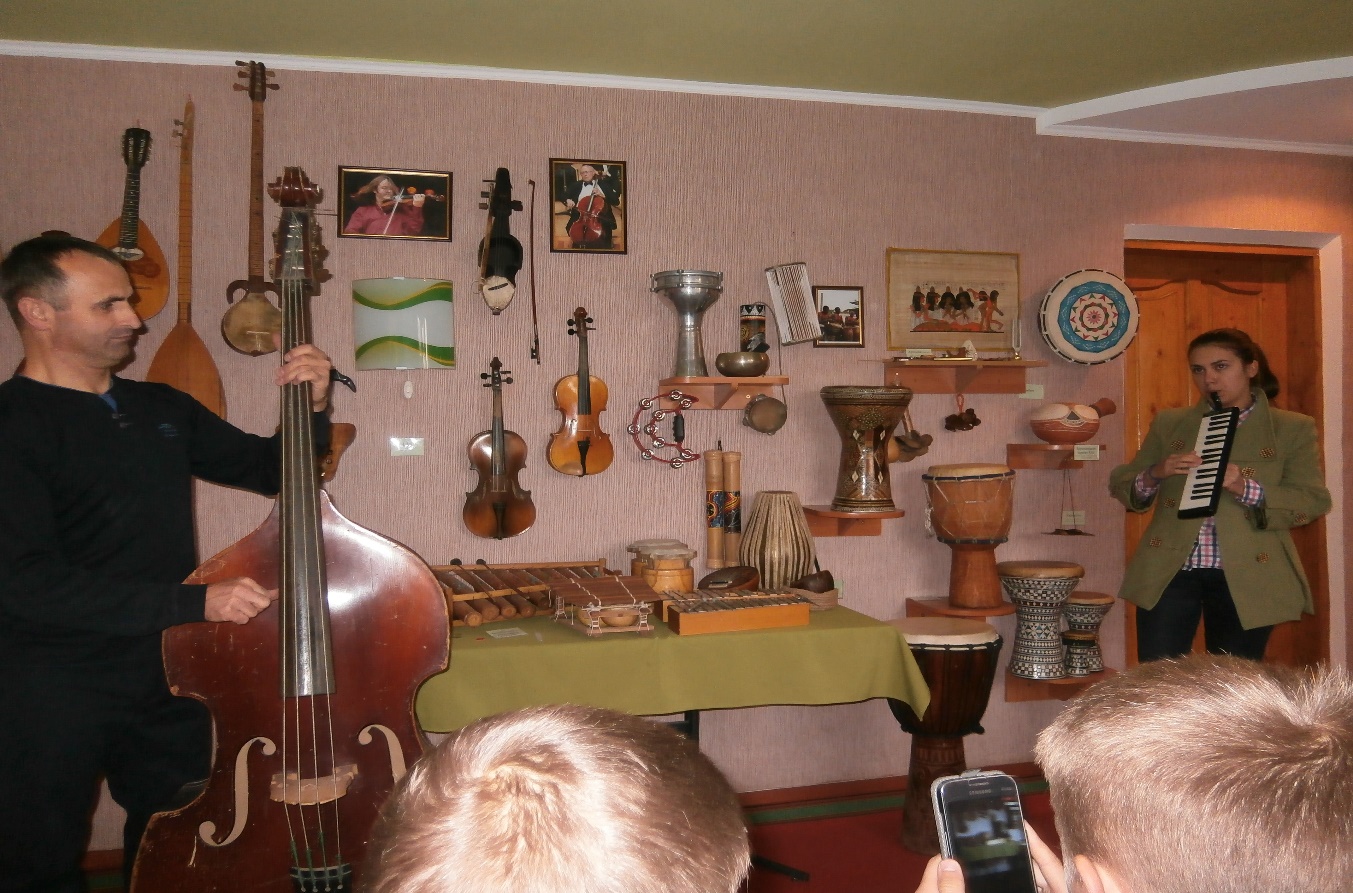 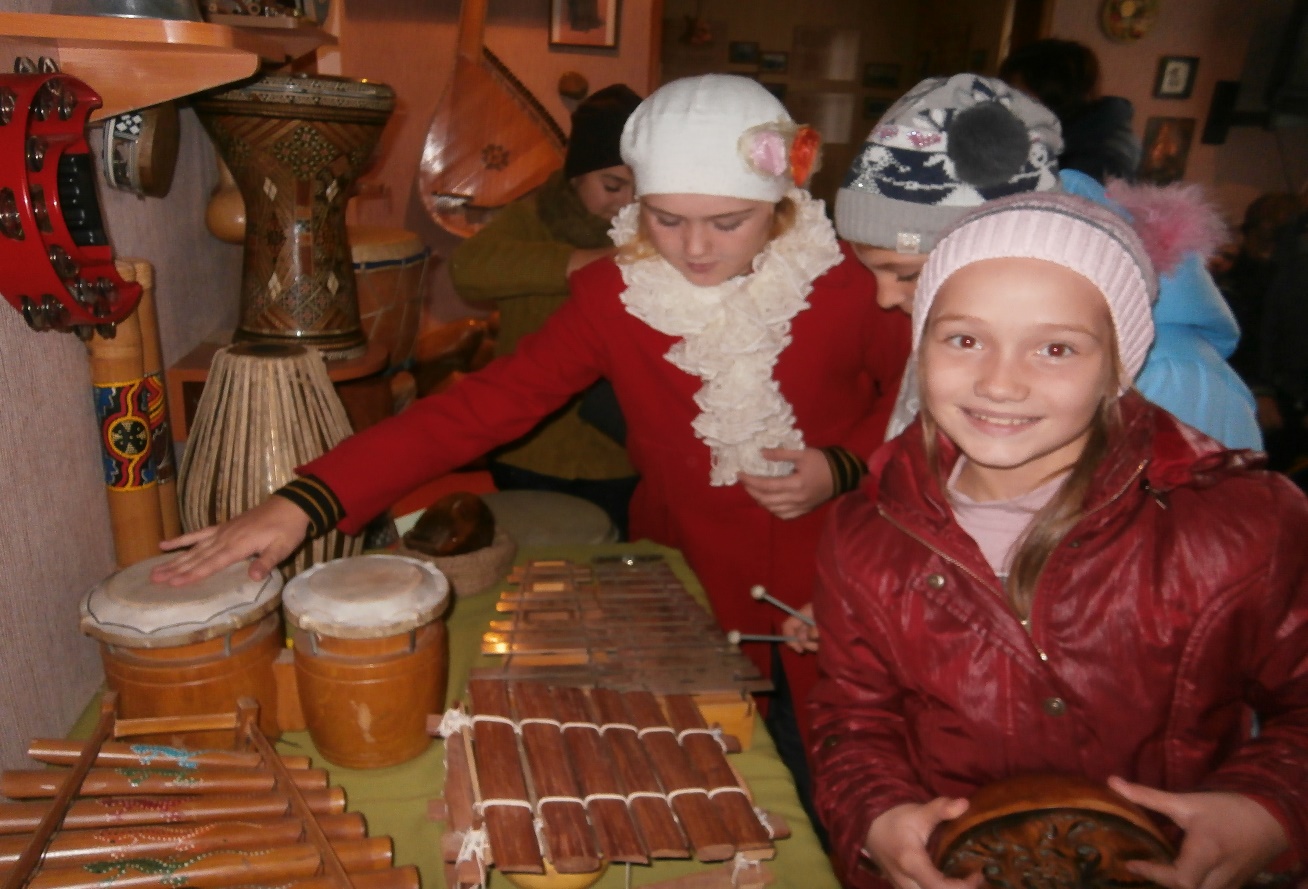 Інтерактивний музей «Камертон» с. Ішків
Мистецькі подорожі
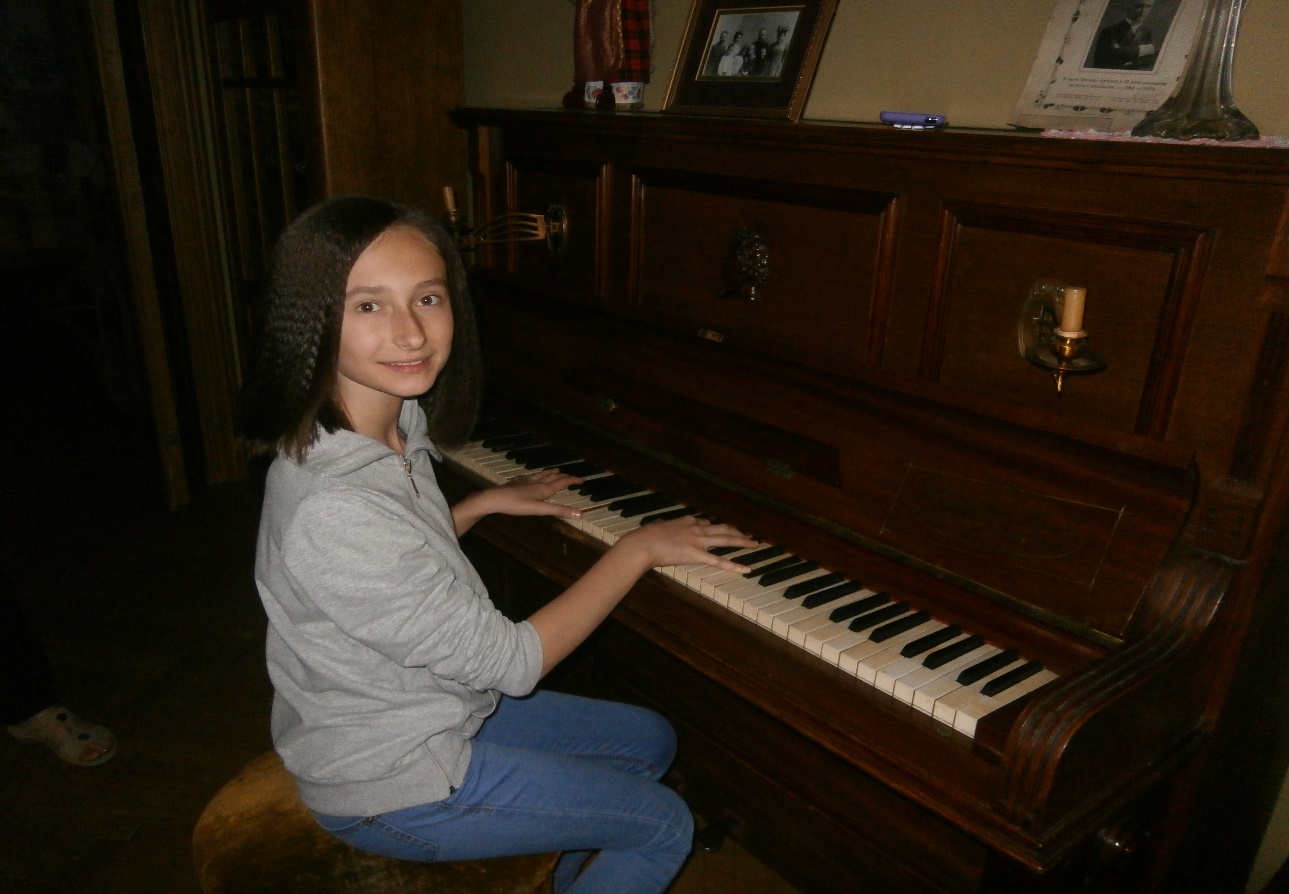 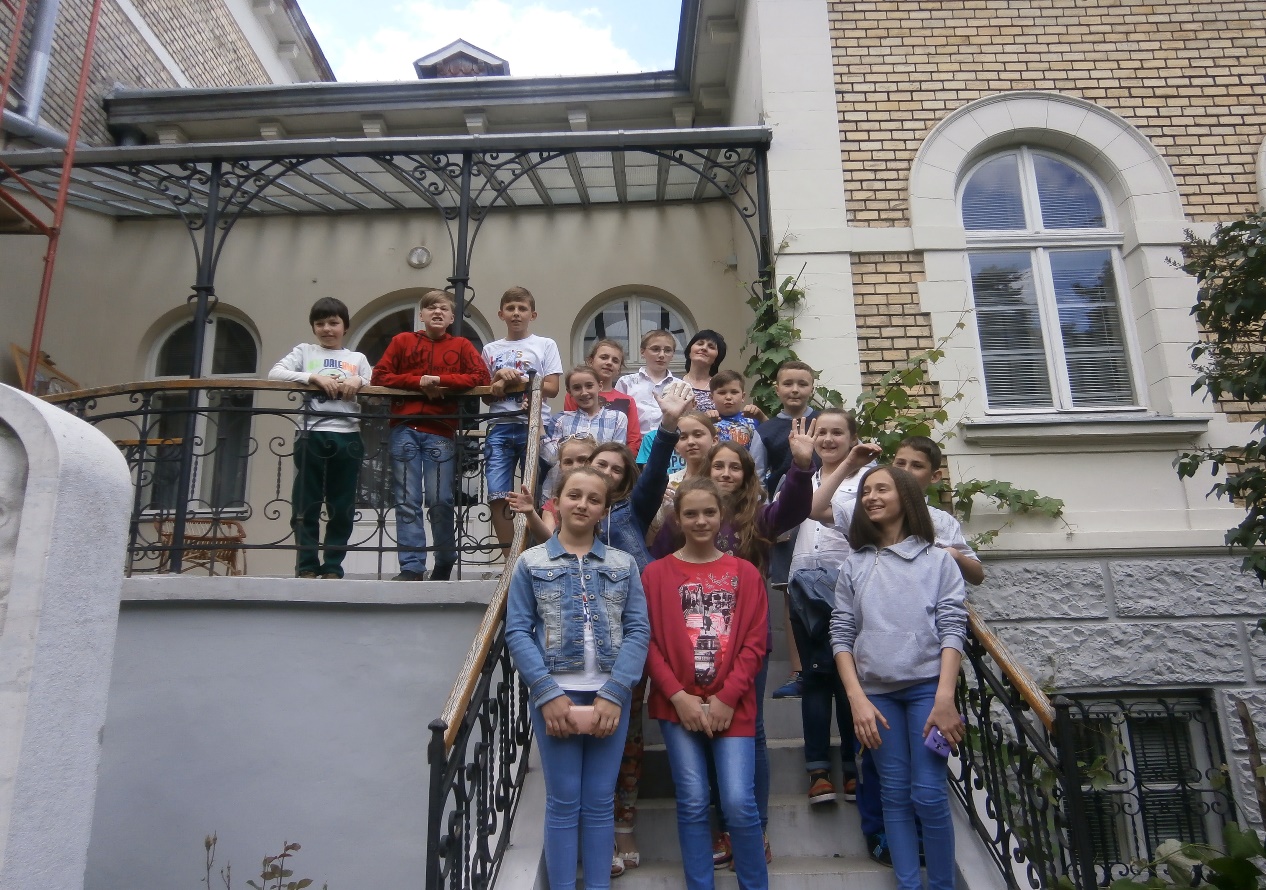 Будинок-музей М. Грушевського у Львові
Висновок
Послідовне  й систематичне використання на уроках музичного мистецтва комп'ютерних технологій в поєднанні з інтерактивними методами навчання, дає можливість:
 впливати  на творчий розвиток учнів;
 формувати вміння та навички;
 сприяти самореалізації особистості;
реалізувати можливості сучасних засобів навчання;
здійснювати художньо-творчий розвиток особистості учня;
формування системи музично-художніх смаків та   інформаційної культури сучасних школярів